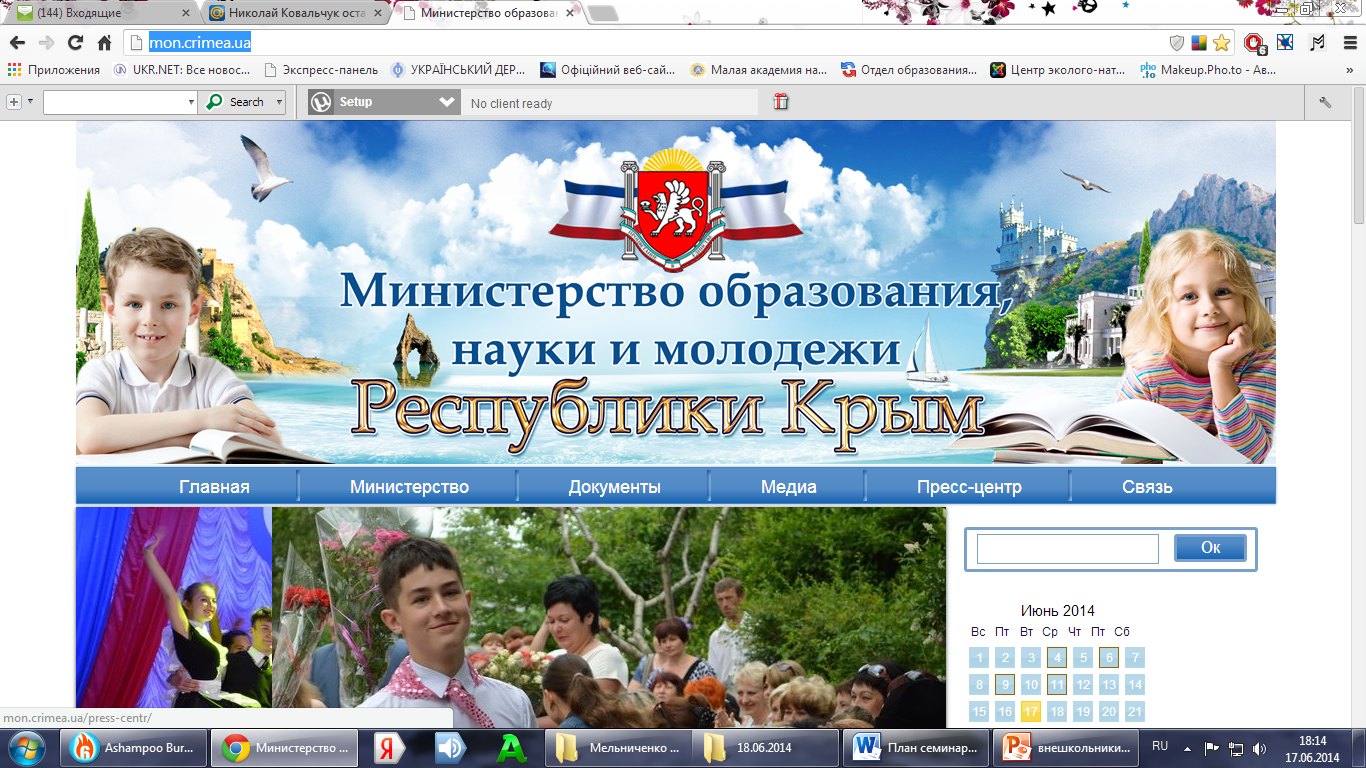 Общие подходы к решению актуальных вопросов оценки качества среднего профессионального образования»
«Роль и место оценочных процедур
 в системе управления 
качеством образования»

Бойко Валентина Константиновна
Начальник управления
 по надзору и контролю за соблюдением
 законодательства в сфере образования
30 ноября 2016 года
Федеральные нормативные документы
- Федеральный Закон от 29.12.2012 №273-ФЗ «Об образовании в Российской Федерации» (ст.59)  
- Федеральный Закон от 05.05.2014 №84-ФЗ «Об особенностях правового регулирования отношений в сфере образования в связи с принятием в Российскую Федерацию Республики Крым и образованием в составе Российской Федерации новых субъектов — Республики Крым и города федерального значения Севастополь и о внесении изменений в Федеральный закон «Об образовании в Российской Федерации» (с изменениями)  
- Приказ Минобрнауки России от 26.12.2013 №1400 «Об утверждении Порядка проведения государственной итоговой аттестации по образовательным программам среднего общего образования» (с изменениями)  
- Приказ Минобрнауки России от 25.12.2013 №1394 «Об утверждении Порядка проведения государственной итоговой аттестации по образовательным программам основного общего образования» (с изменениями) 
- Проекты методических документов по организации и проведению ГИА-2017
[Speaker Notes: Федеральные нормативные  документы (без значительных изменений)
 
Изменения в 84-ФЗ -  от 23.08.2016 № 1091 выбор форм продлен до 2018 года
Изменения в приказ №1400   - от 23.08.2016 № 1091 выбор форм продлен до 2018 года 

Изменения в №1394  - проект приказа о продлении выбора форм проходит процедуру согласования
 
- Проекты методических документов по организации и проведению ГИА-2017
внесены изменения, проходят обсуждение]
Основные региональные нормативные документы
- Приказ Минобразования Крыма от 01.08.2016 №2728 «Об утверждении Дорожной карты «Организация и проведение государственной итоговой аттестации по образовательным программам основного общего и среднего общего образования в Республике Крым в 2017 году» 
- Приказ Министерства образования, науки и молодежи Республики Крым от 16.09.2016 № 3260 «О подготовке к проведению государственной итоговой аттестации по программам основного общего и среднего общего образования в Республике Крым в 2016/2017 учебном году»
- Приказ Министерства образования, науки и молодежи Республики Крым от 28.09.2016 № 3349 «Об организации и проведении итогового сочинения (изложения) в Республике Крым в 2016/2017 году»
[Speaker Notes: Проводим Контрольные мероприятия]
Контрольные мероприятия Управления
Контроль за наличием в ОО планов по проведению информационно-разъяснительной работы  и их выполнением 
Контроль за работой ОО по подготовке к ГИА (информация на официальных сайтах и стендах в ОО, в специализированных кабинетах) 
Выборочный контроль за информированностью обучающихся об особенностях проведения ГИА в 2017 г. 
Контроль за регистрацией участников ГИА (особенно выпускников прошлых лет, учащихся СПО и участников, имеющих паспорта других регионов);
Контроль за допуском участников на досрочную сессию ГИА
Контроль за допуском учащихся на основную сессию, в том числе и по критериям оценивания при проверке итоговых сочинений (изложений); 
Контроль за допуском участников, претендующих на создание особых условий 
Контроль за организацией и проведением итогового сочинения в основной и дополнительные сроки 
Контроль за  проведением пробных экзаменов для  выпускников образовательных организаций, показавших низкие образовательные результаты на ГИА-2016 по обязательным предметам
Контроль за ходом подготовки и проведением ГИА-9, ГИА-11 в досрочный, основной и дополнительные периоды в пунктах проведения экзаменов
Контроль за соблюдением порядка работы предметных и конфликтной комиссий, регионального центра обработки информации
[Speaker Notes: участника, прибывшего в Крым в августе 2016г., обучавшегося в 9 классе на материковой части РФ, получившего там повторно «2» по математике, зарегистрировали в ОО РК по форме ГВЭ на сентябрьские сроки

Экстернат и СПО регистрация до 1 февраля
Выпускники прошлых лет будут сдавать ЕГЭ в досрочный период, в отдельном ППЭ]
«ЗОНЫ РИСКА»по итогам ЕГЭ 2016 в Российской Федерации
Наличие участников, которым были удовлетворены апелляции по трем и более предметам с повышением на 1-2 балла 
                                            (выявлено 597 апелляций у 192 участников)
Наличие участников, получивших менее 30% баллов за часть с кратким ответом, при этом более 70% баллов за часть с развернутым ответом                                                        (выявлен 491 участник)
Наличие участников, сдавших ЕГЭ по профильной математике на 70 баллов и более, имеющих «2» по базовой математике
                                                        (выявлено 425 участников) 
Наличие участников, сдавших ЕГЭ по русскому языку на 80 баллов и более, имевших «Незачет» по итоговому сочинению. 
                                                                    (выявлено 528 участников) 
Наличие участников, сдавших ЕГЭ по русскому языку на 90 баллов и более, имеющих «Незачет» по критерию «Грамотность» по итоговому сочинению                       (выявлено 1378 участников, в том числе 32 стобалльника) 
Наличие лиц, зарегистрированных на базовую математику в текущем году и имеющих положительные результаты по математике и русскому языку в предыдущие годы (имеющие аттестат) 
                                                                                  (выявлено 353 участника)  
Наличие работ участников с внесенными 9(10) ответами в поле коррекция бланка ответов № 1, являющихся 100 % правильными.                                                        (выявлено 286 работ)
[Speaker Notes: 7 зон риска]
По Республике Крым зафиксированы возможные нарушения в 4 «зонах риска»(18 участников)
Комиссией, созданной в Министерстве:
проведен анализ результатов участников по всем сдаваемым предметам,
сопоставлен почерк на всех бланках ответов участников, в том числе и по итоговому сочинению,  
сопоставлен почерк участников на бланках № 1 и в полях коррекции,
просмотрено видео из ППЭ (аудиторий и штаба) и РЦОИ (прием, сканирование, верификация ЭМ), 
проанализированы результаты обучения за период с 9 по 11 классы,
отобраны объяснительные записки у лиц, привлекаемых к проведению ГИА, и  допустивших нарушения.
9 участников (6-анг.яз., 2-мат.б.у., 1-рус.яз.), в работах которых выявлено 6 и более верных исправлений в полях коррекции бланка ответов № 1
Нарушения не подтвердились.
Основной причиной допущенных ошибок стало недостаточное изучение участниками инструкций по выполнению работы и некорректное заполнение основного поля бланков ответов № 1.
Необходимо проводить обучение по заполнению бланков ответов
     ПРОВЕДЕНИЕ ПРОБНЫХ ЭКЗАМЕНОВ
[Speaker Notes: не читают инструкцию в КИМ (записывают в столбик а надо в строчку или наоборот);
- записывают цифры не в соответствии с образцом написания, потом исправляют
- записывают слова прописными буквами, исправляют на заглавные]
Исправления в полях коррекции
[Speaker Notes: Задание №3 записал в столбик на место заданий №3-9]
Нарушения не подтвердились
4 участника (3 русский язык, 1 история)
получили 30 и менее % баллов за ответы на задания с кратким ответом и 70 и более % баллов за ответы на задания с развернутым ответом;

 1 участник 
выпускник прошлых лет с действующими результатами по математике, который зарегистрировался на математику базового уровня.
[Speaker Notes: Не знают теоретической части предмета.
Могут зарегистрироваться, чтобы посмотреть КИМ и оказать помощь выпускникам
Выпускники прошлых лет в основном  будут сдавать ЕГЭ в досрочную сессию и в отдельном ППЭ.

Выпускница зарегистрировалась на 4 экзамена , на все не явилась]
Нарушение подтвердилось
4 участника (рус.яз), 
поставлен «незачёт» по критерию «грамотность» за итоговое сочинение, а результат ЕГЭ по русскому языку 90 и более баллов
Нарушение подтвердилось в части необъективной проверки итоговых сочинений по критерию «грамотность» экспертами в образовательных организациях.
За допущенные нарушения экспертам вынесены дисциплинарные взыскания.
[Speaker Notes: При повторной перепроверке итоговых сочинений установлено, что «незачет» по критерию «грамотность» итогового сочинения был выставлен учащимся ошибочно. Оценивание работ экспертами проведено не в соответствии с критериями оценивания (было не учтено количество слов в работах).]
Пример работы с завышением баллов 
(эксперты оценили  отсутствующие задания)
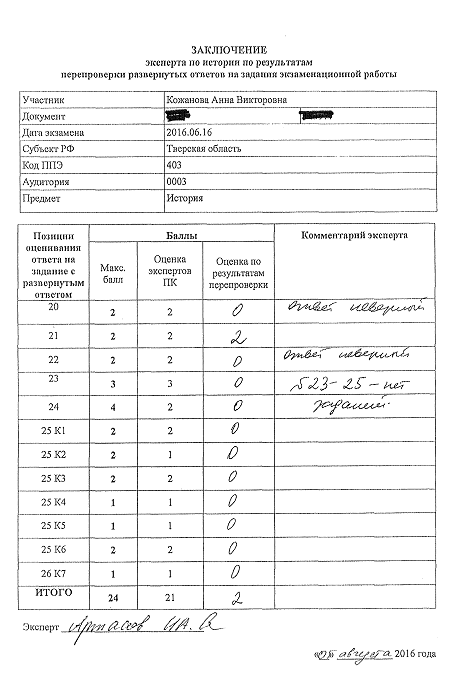 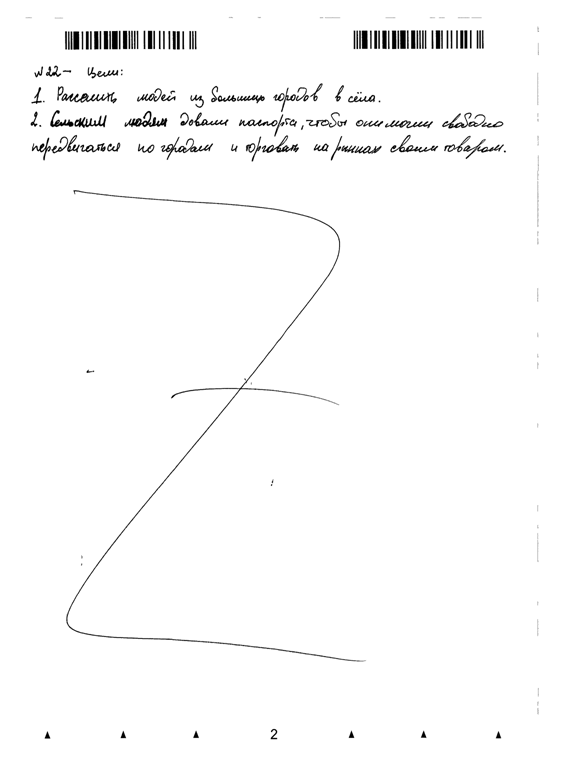 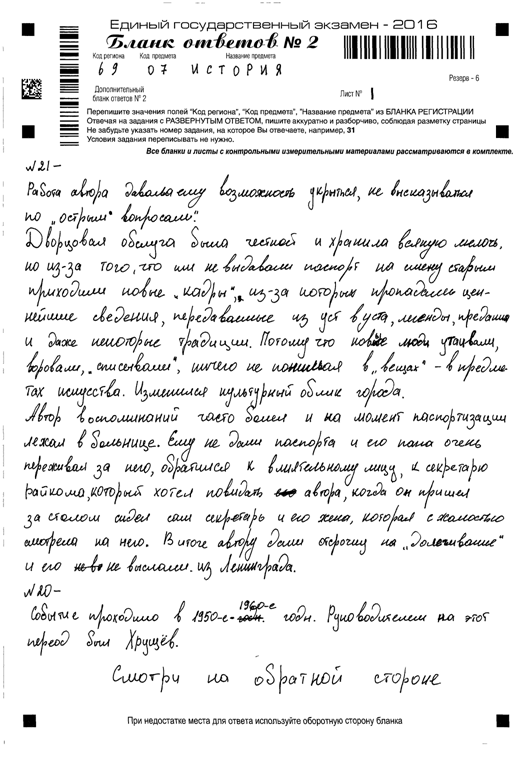 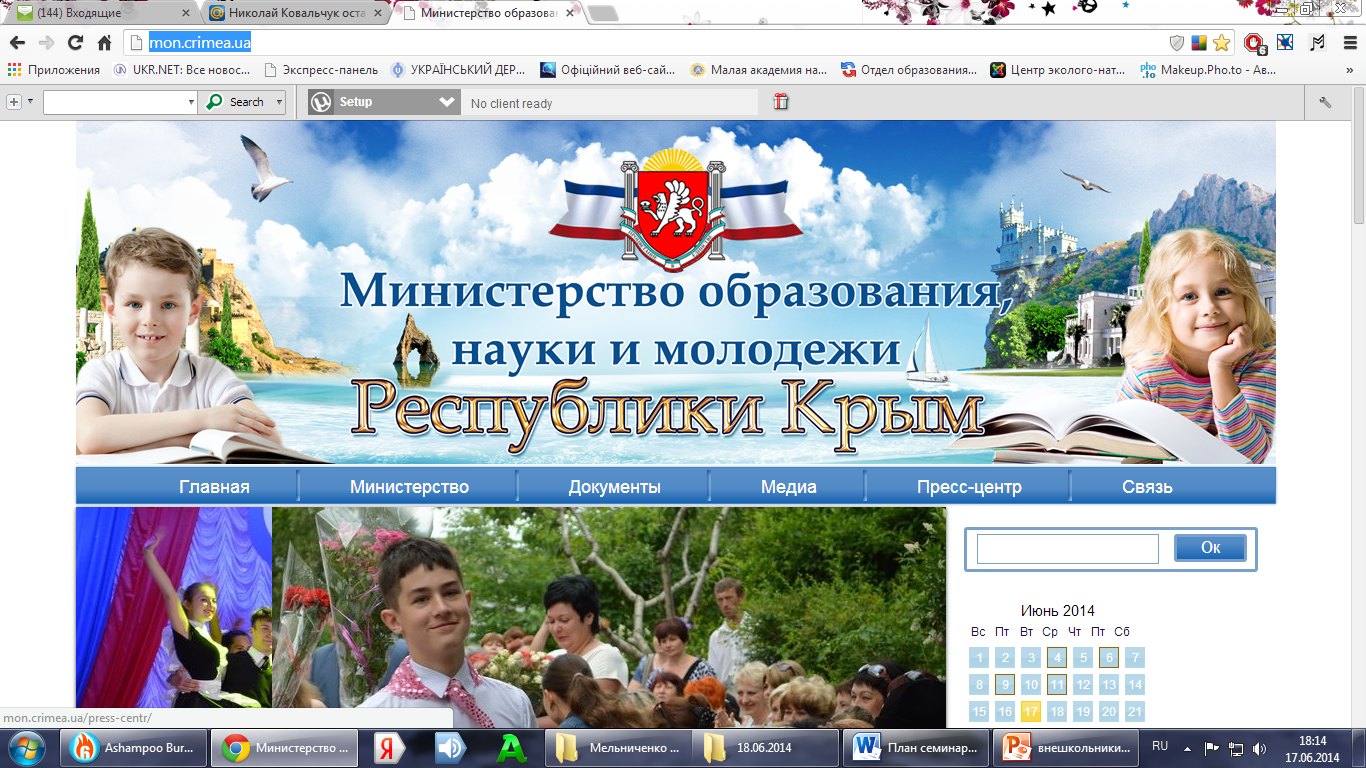 СПАСИБО ЗА ВНИМАНИЕ!